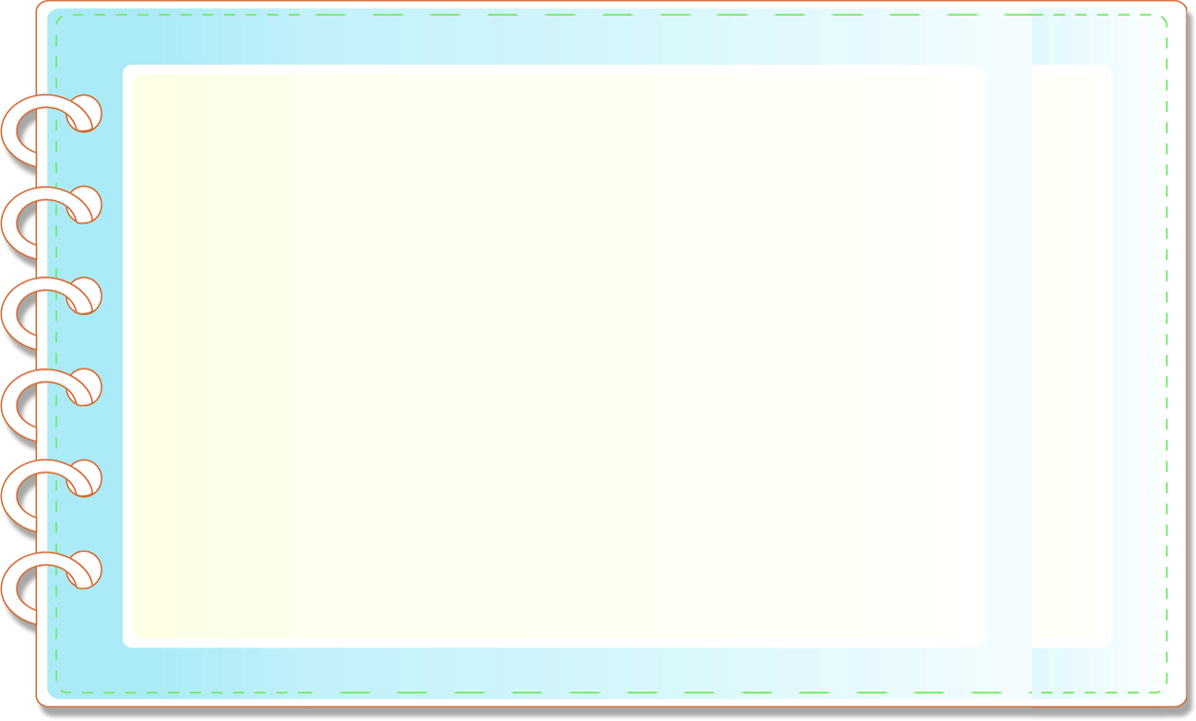 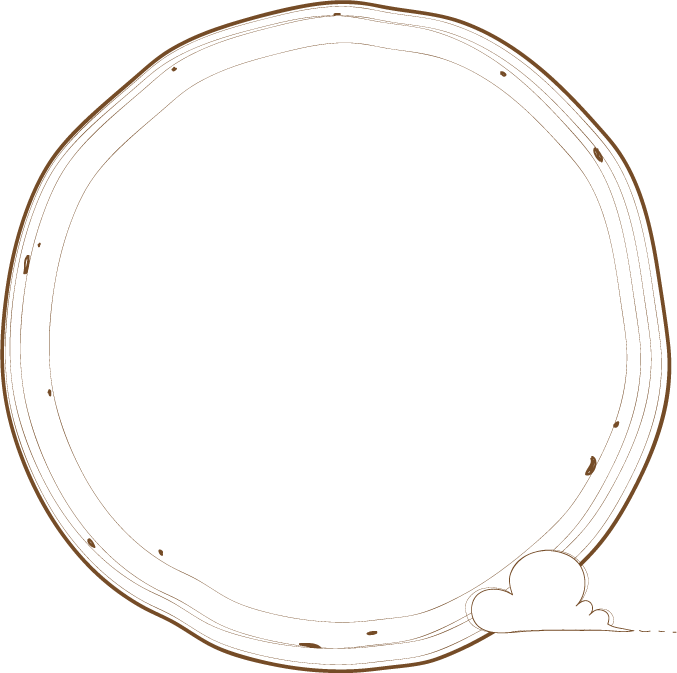 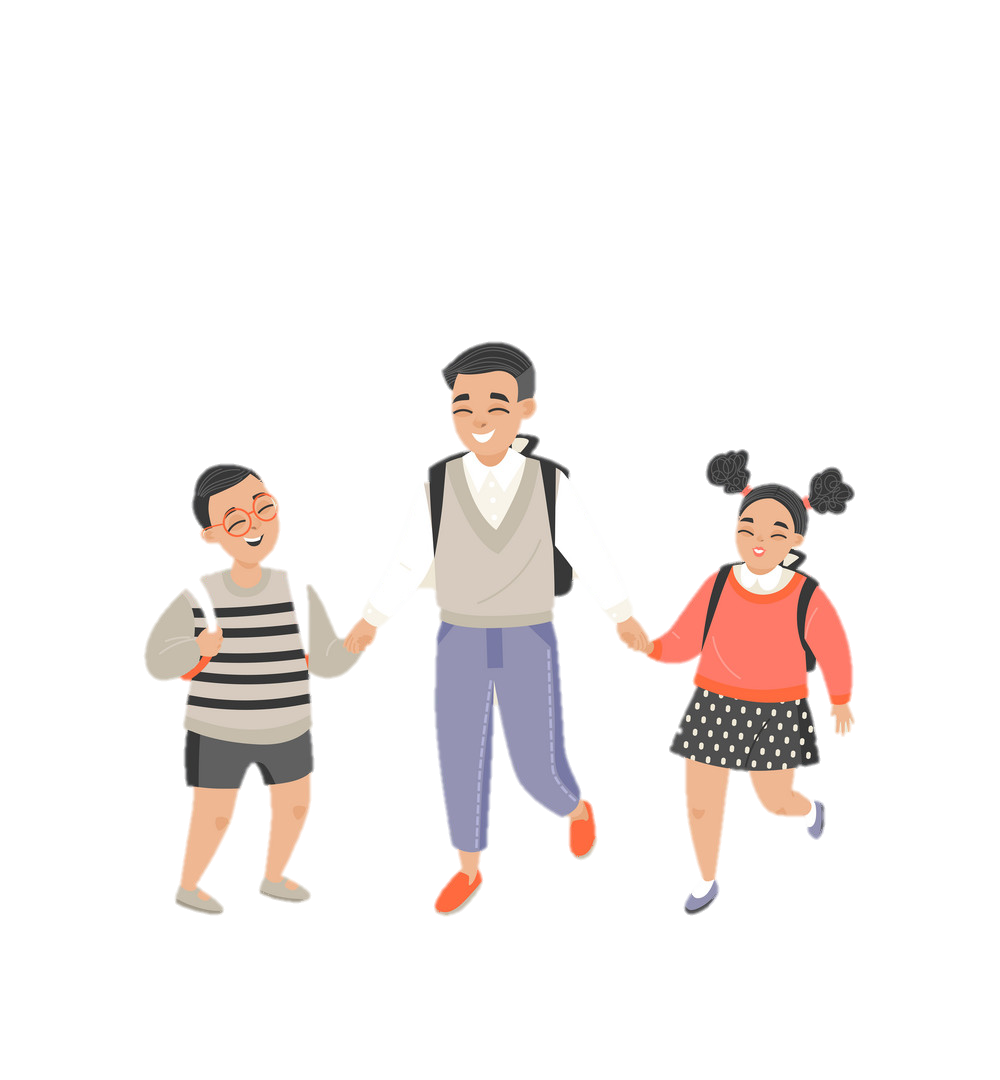 TÊN BÀI HỌC
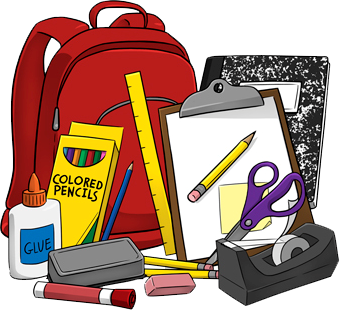 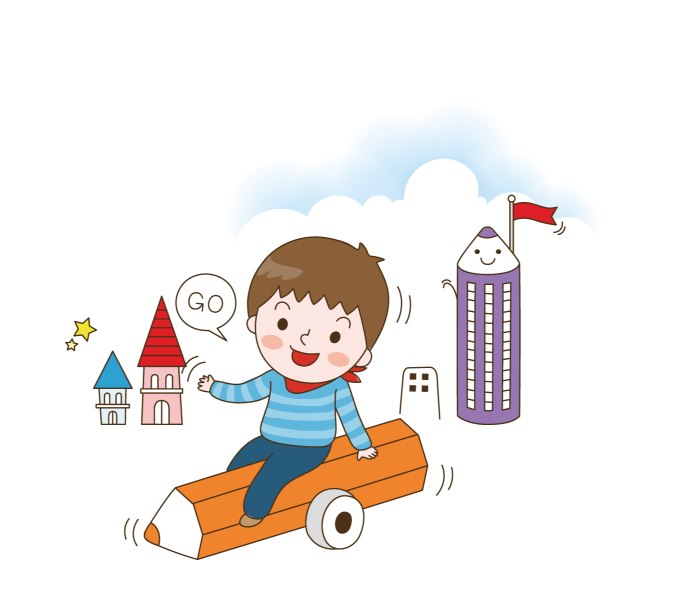 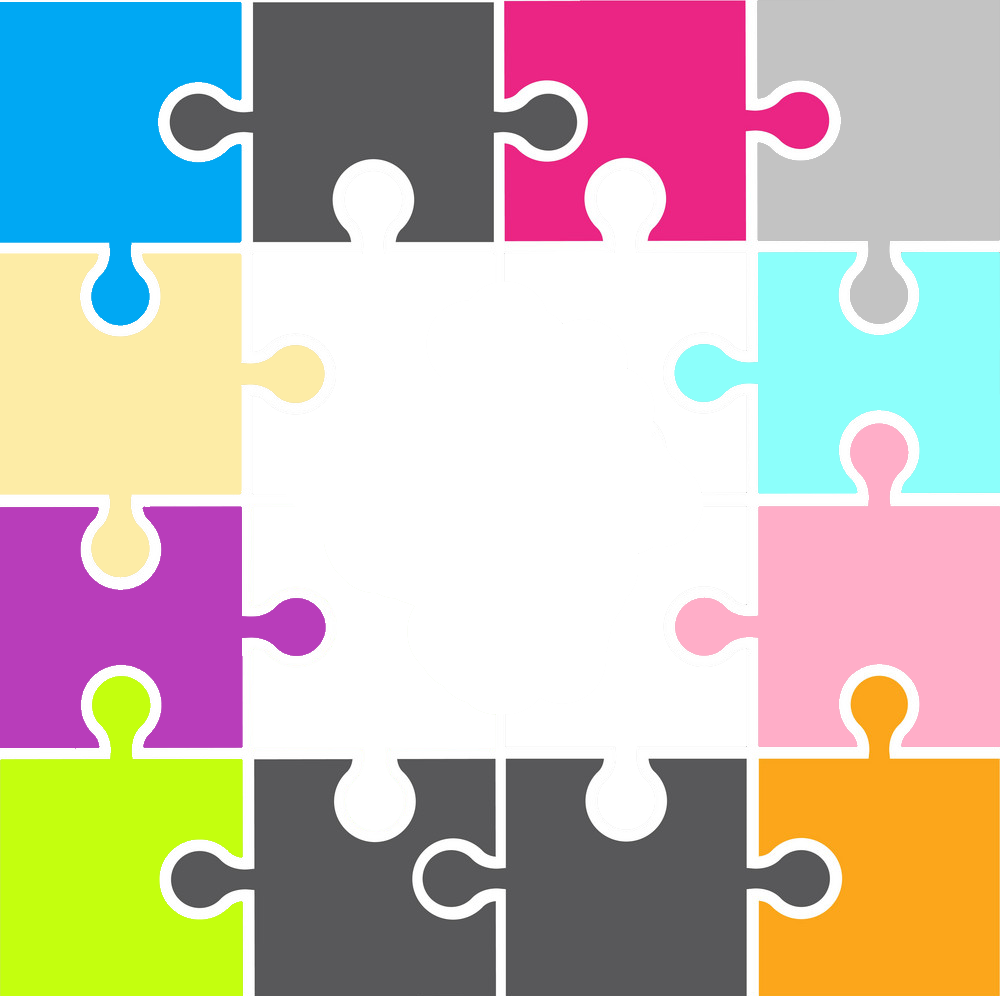 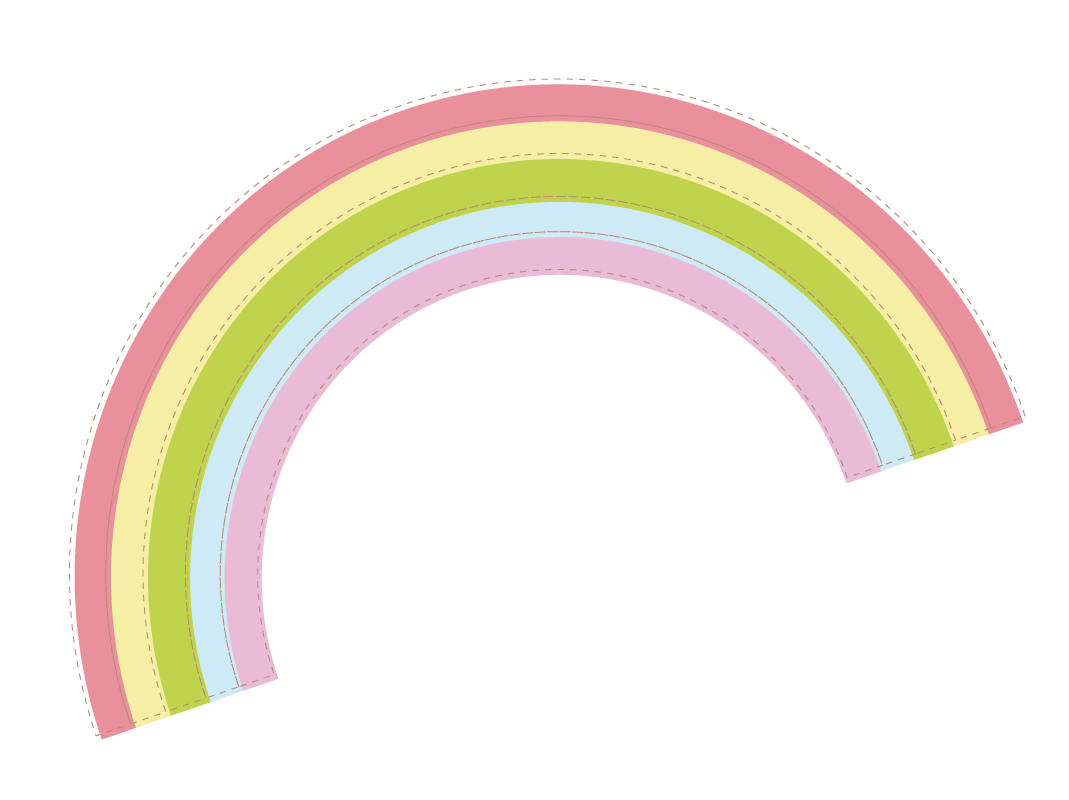 KHỞI ĐỘNG CÙNG GAME 
LẬT MẢNH GHÉP
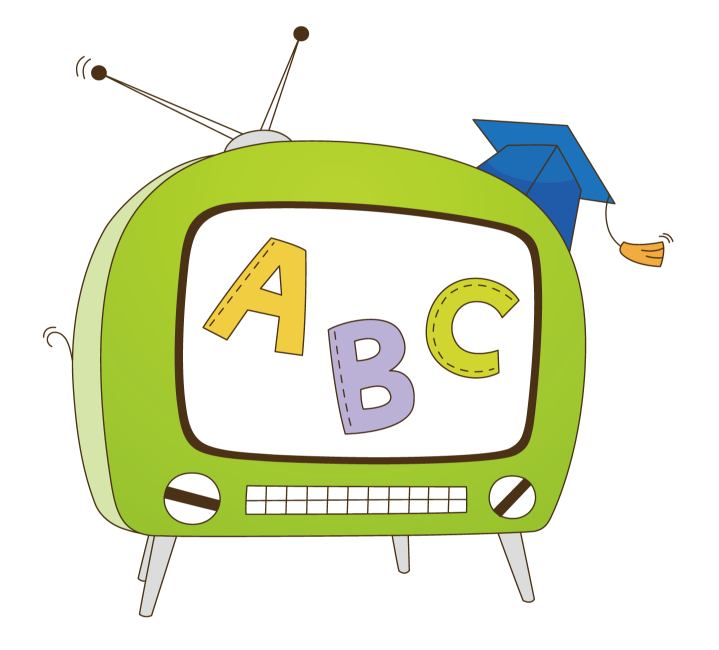 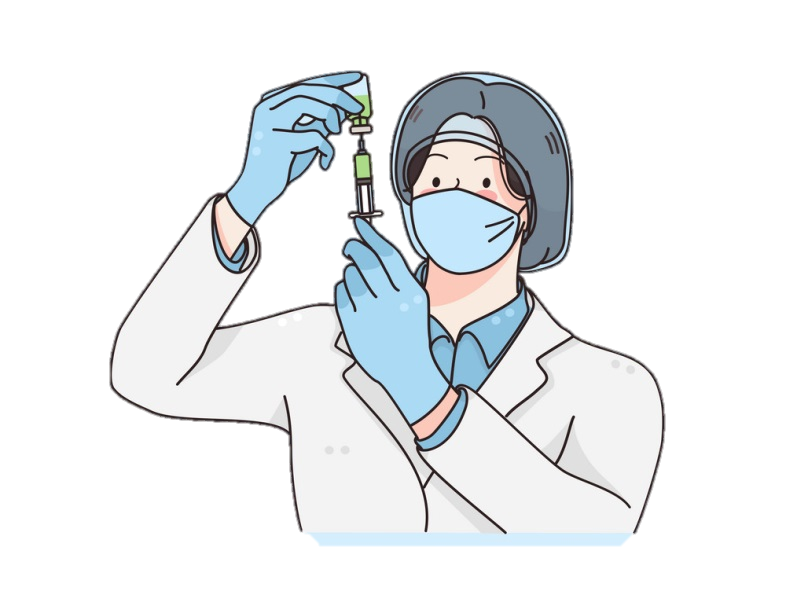 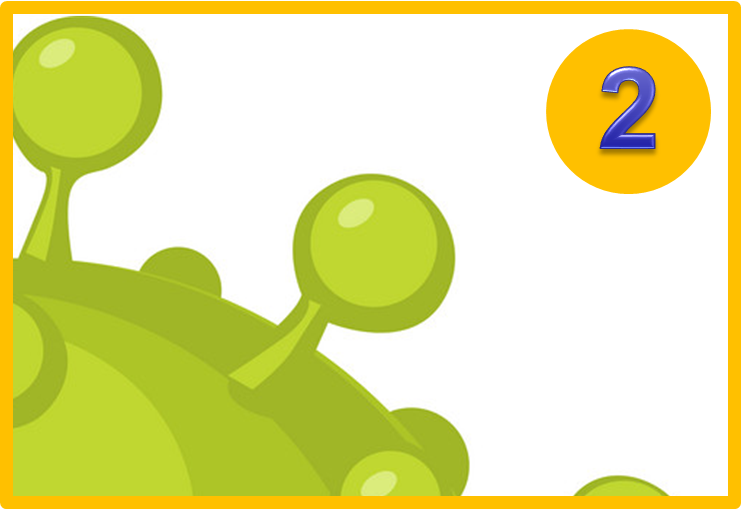 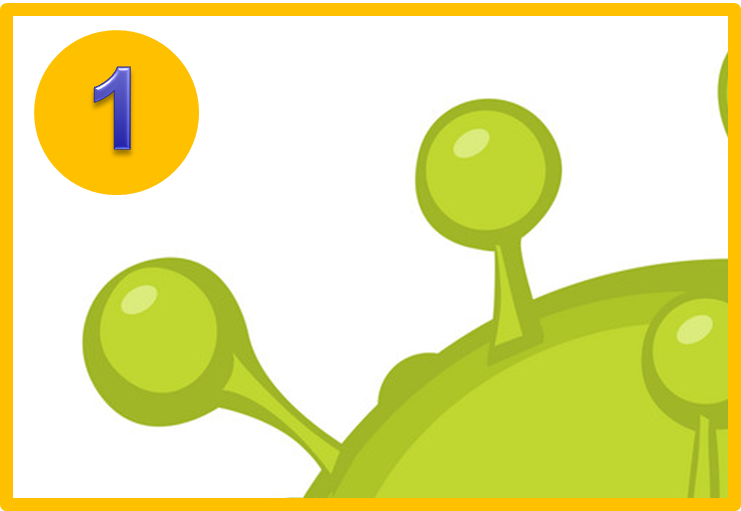 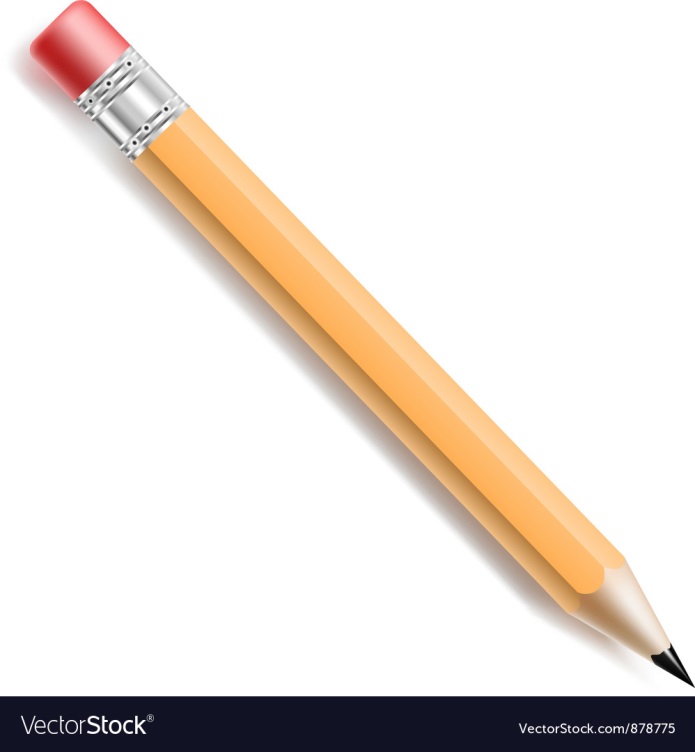 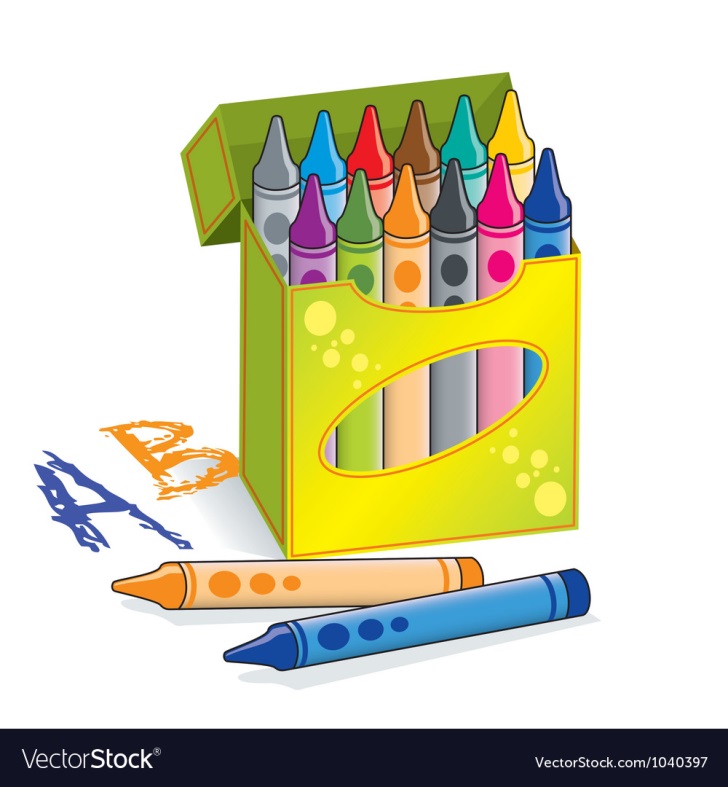 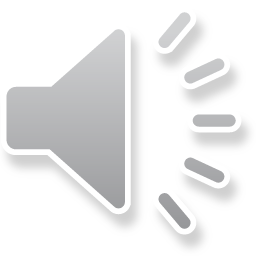 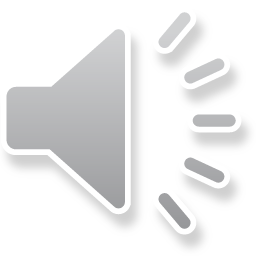 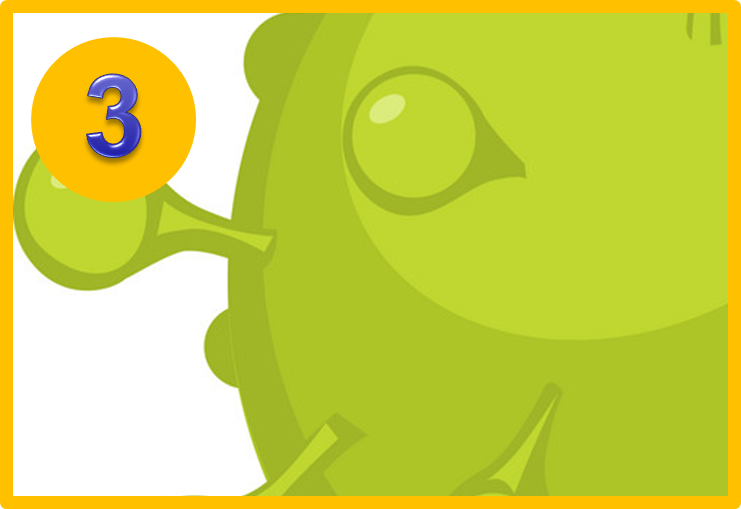 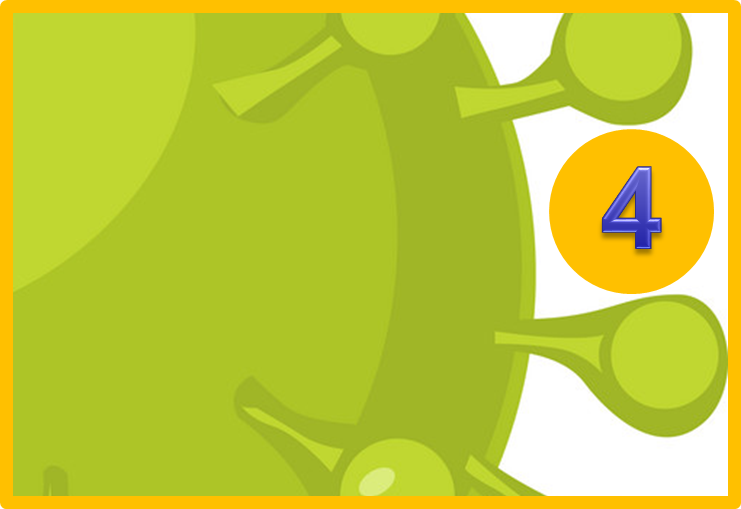 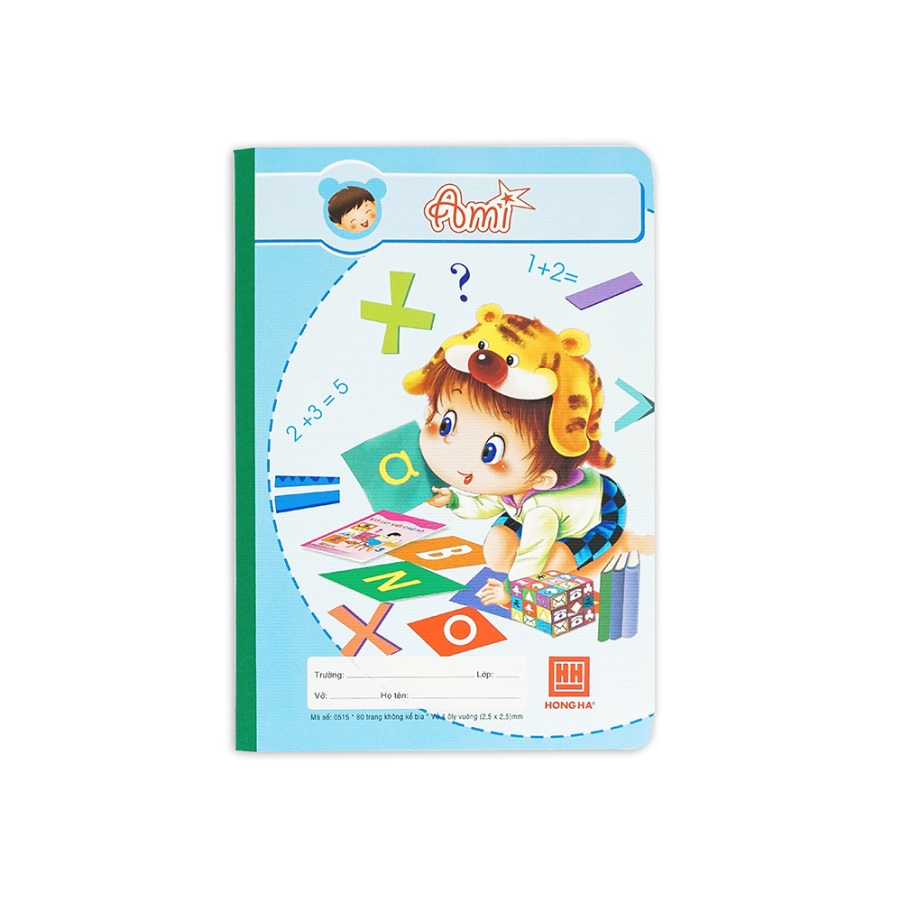 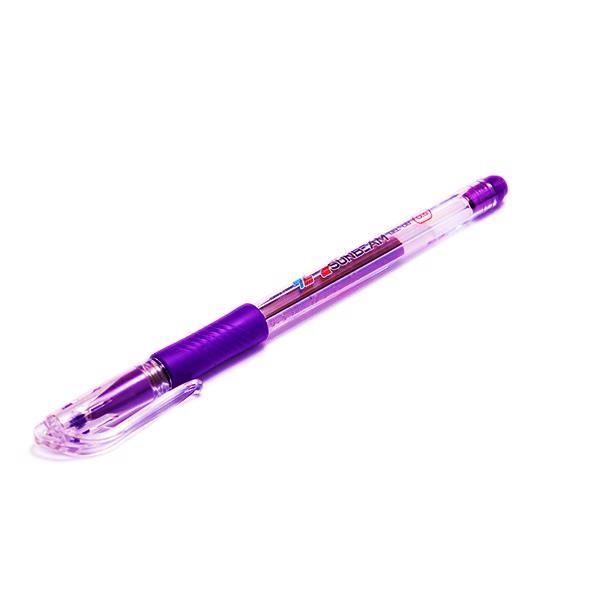 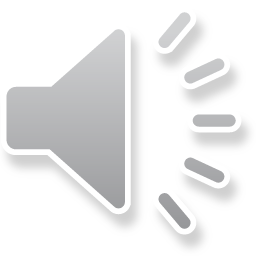 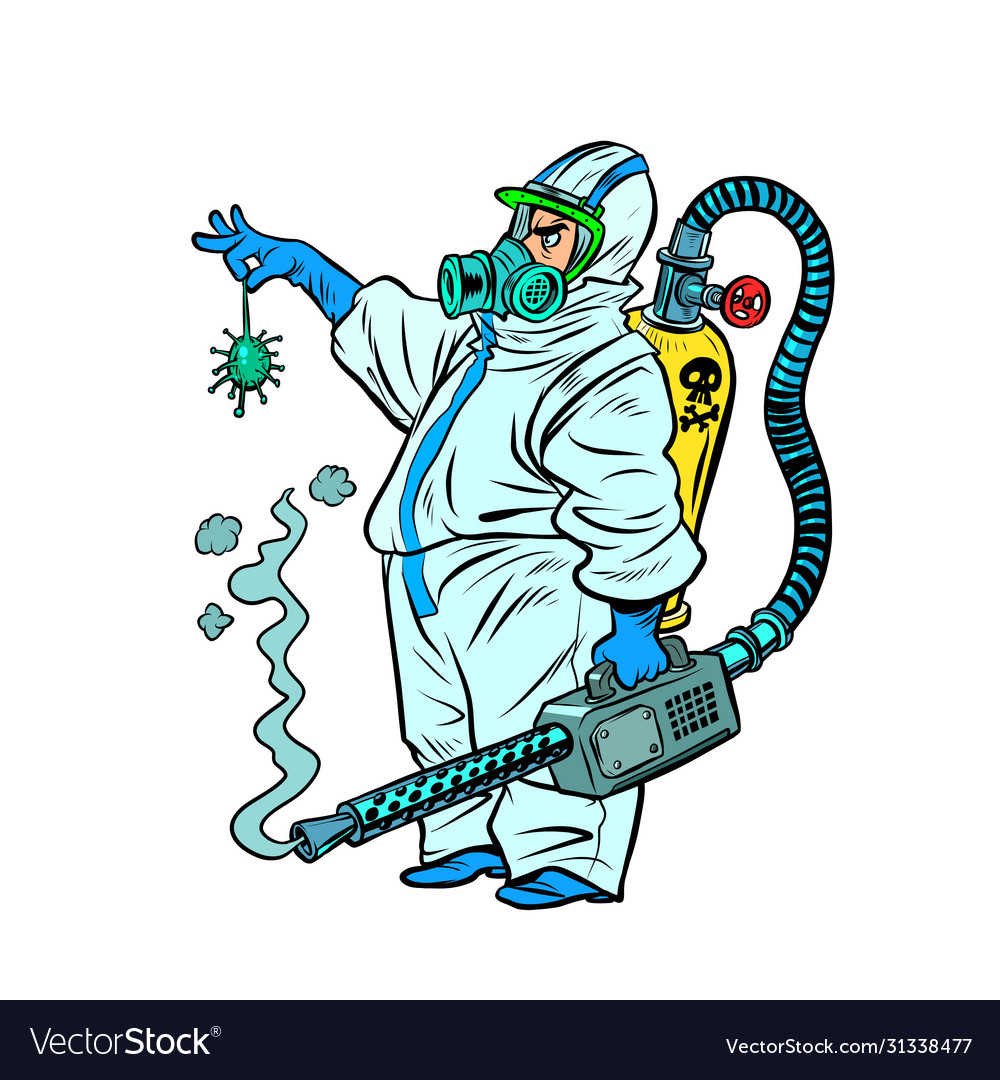 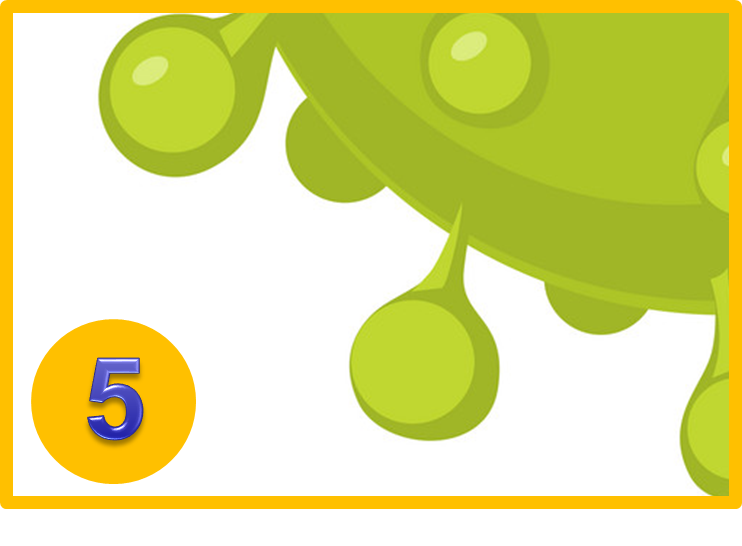 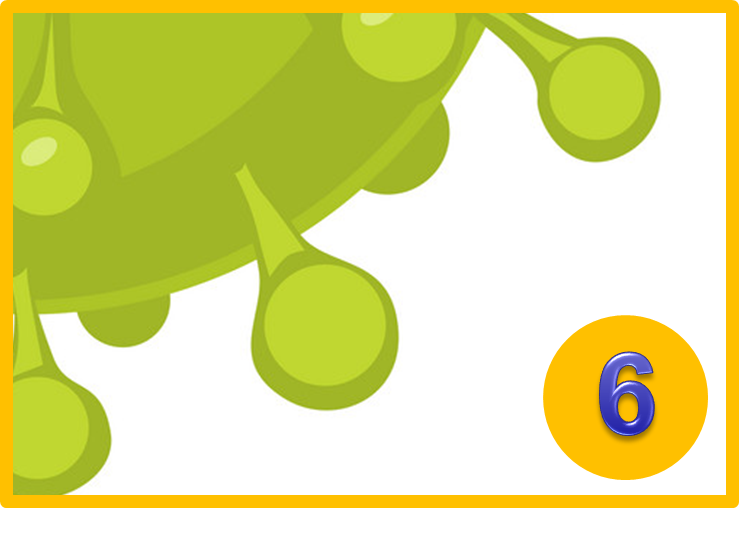 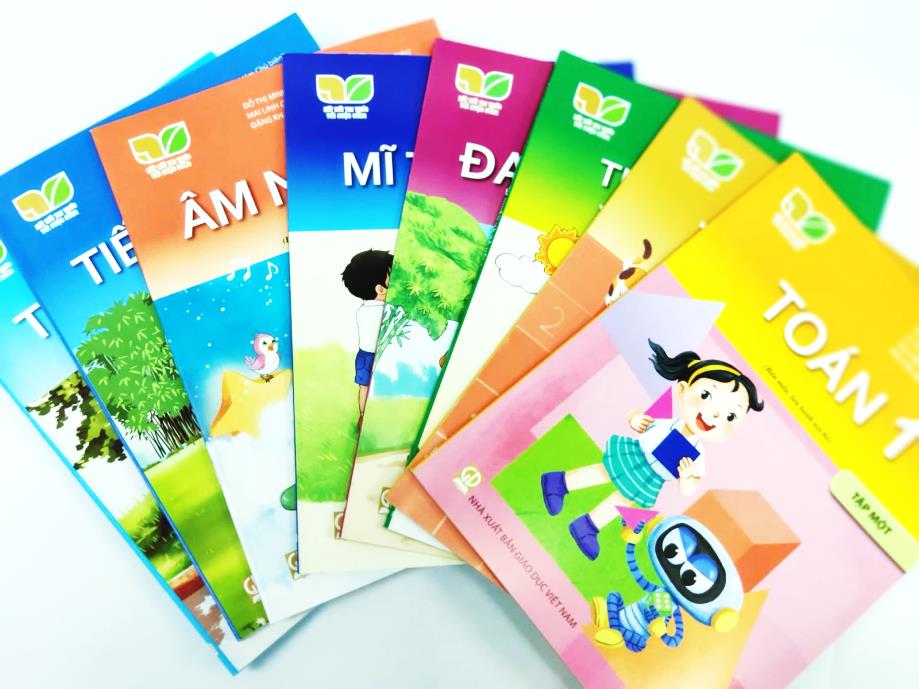 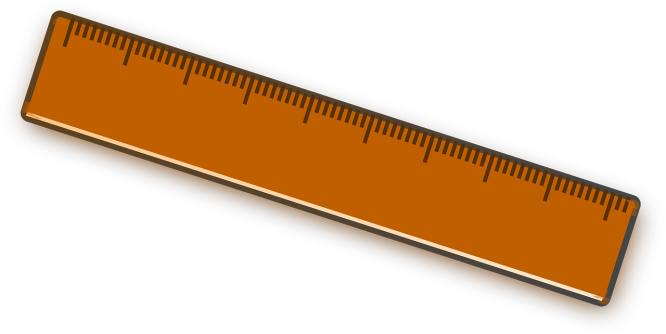 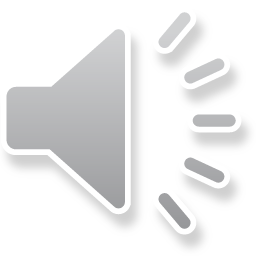 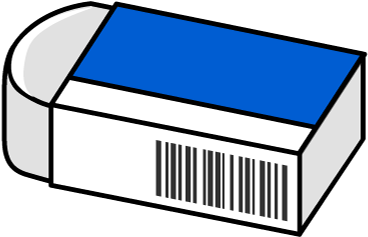 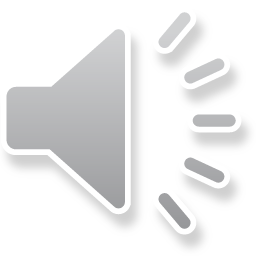 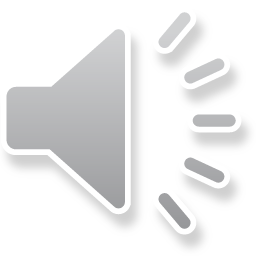 [Speaker Notes: Hỏi HS quan sát thấy gì? 
Dẫn dắt vào game: cùng lật mảnh ghép để tiêu diệt con virus corona này….]
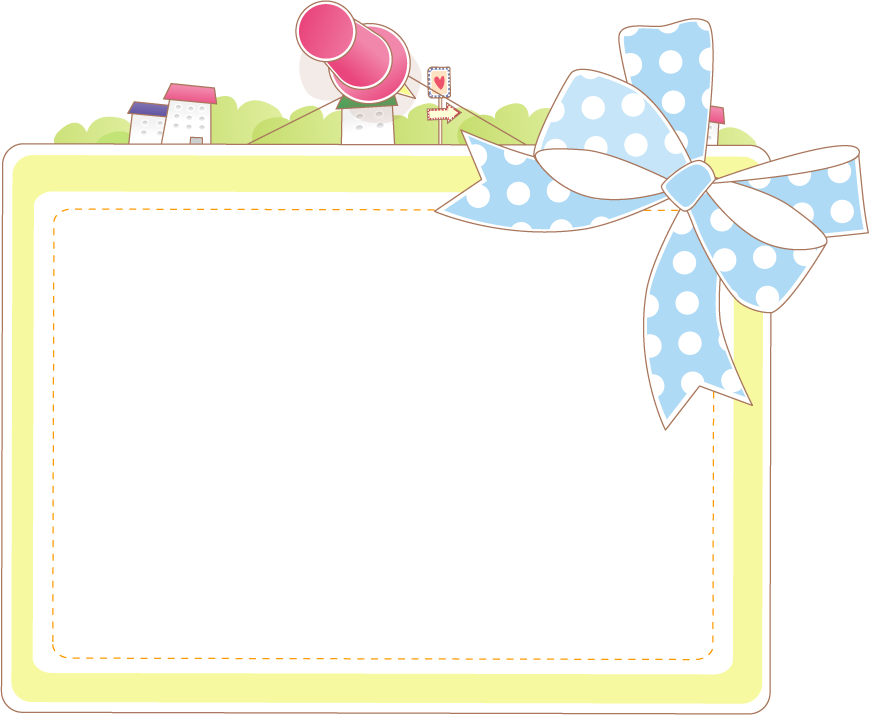 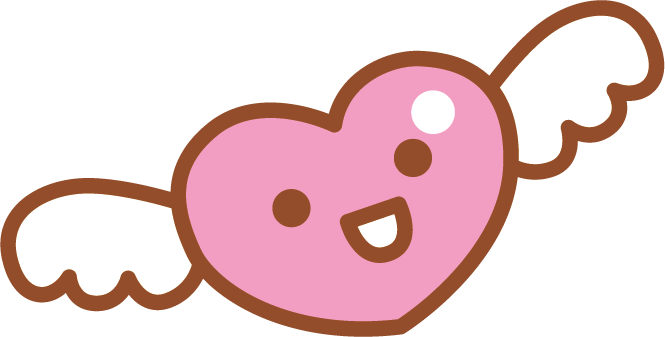 …
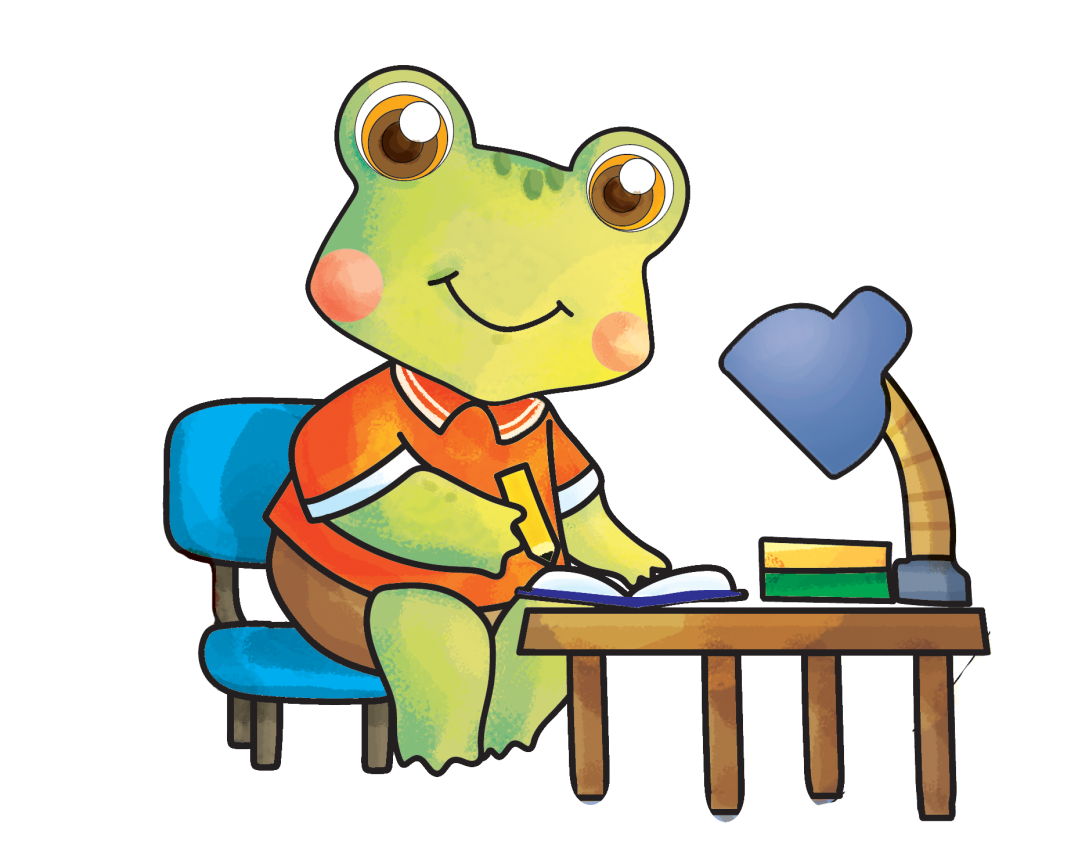 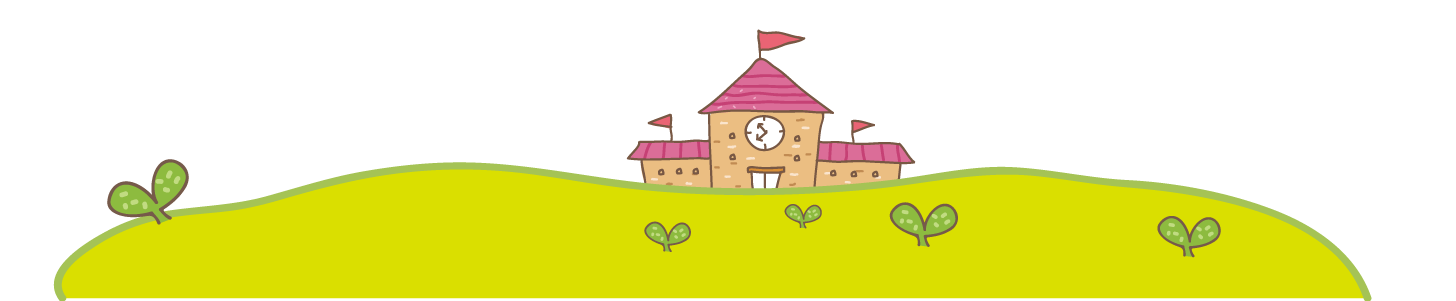 [Speaker Notes: Hỏi HS quan sát thấy gì? 
Dẫn dắt vào game: cùng lật mảnh ghép để tiêu diệt con virus corona này….]
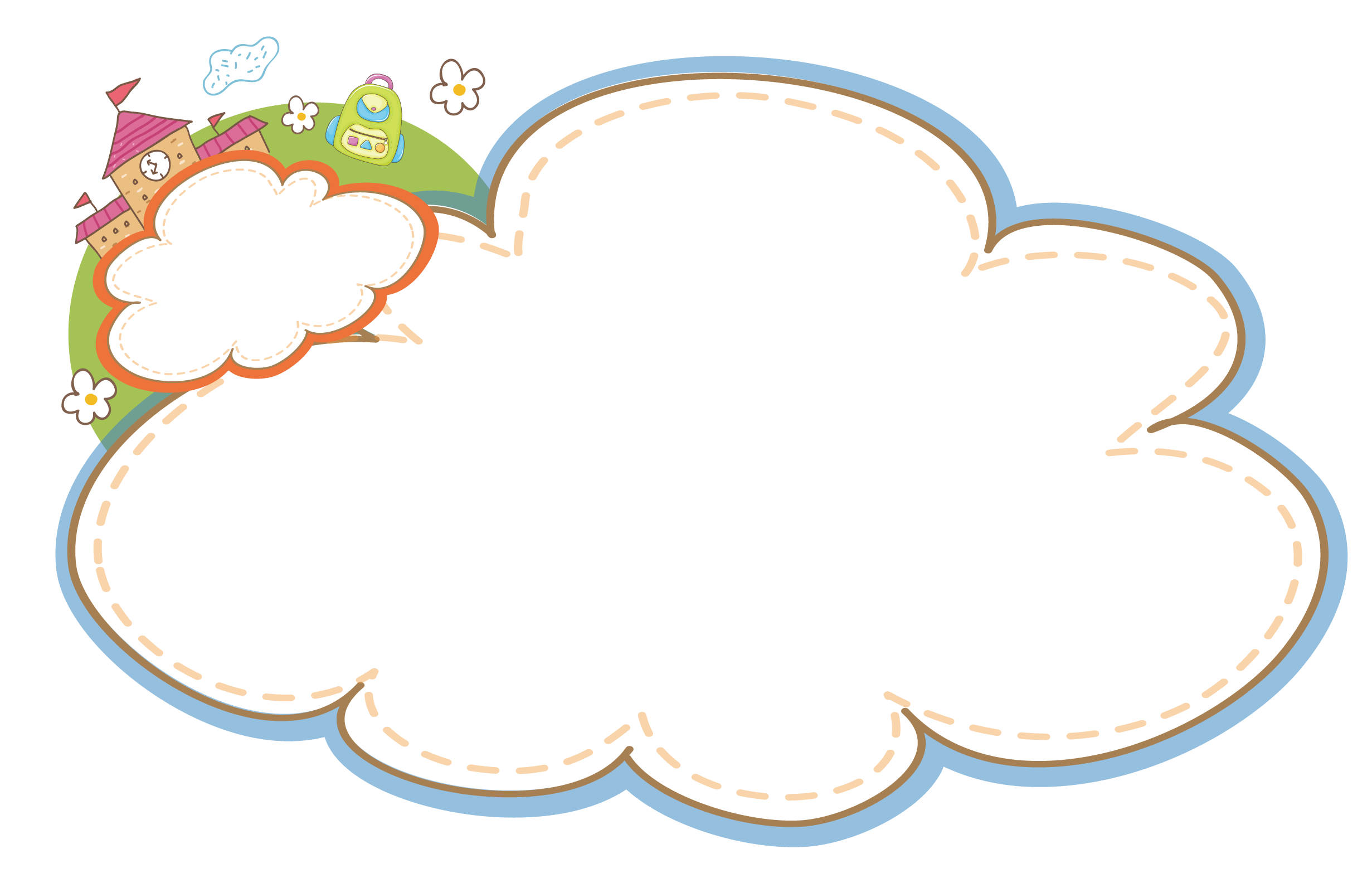 …
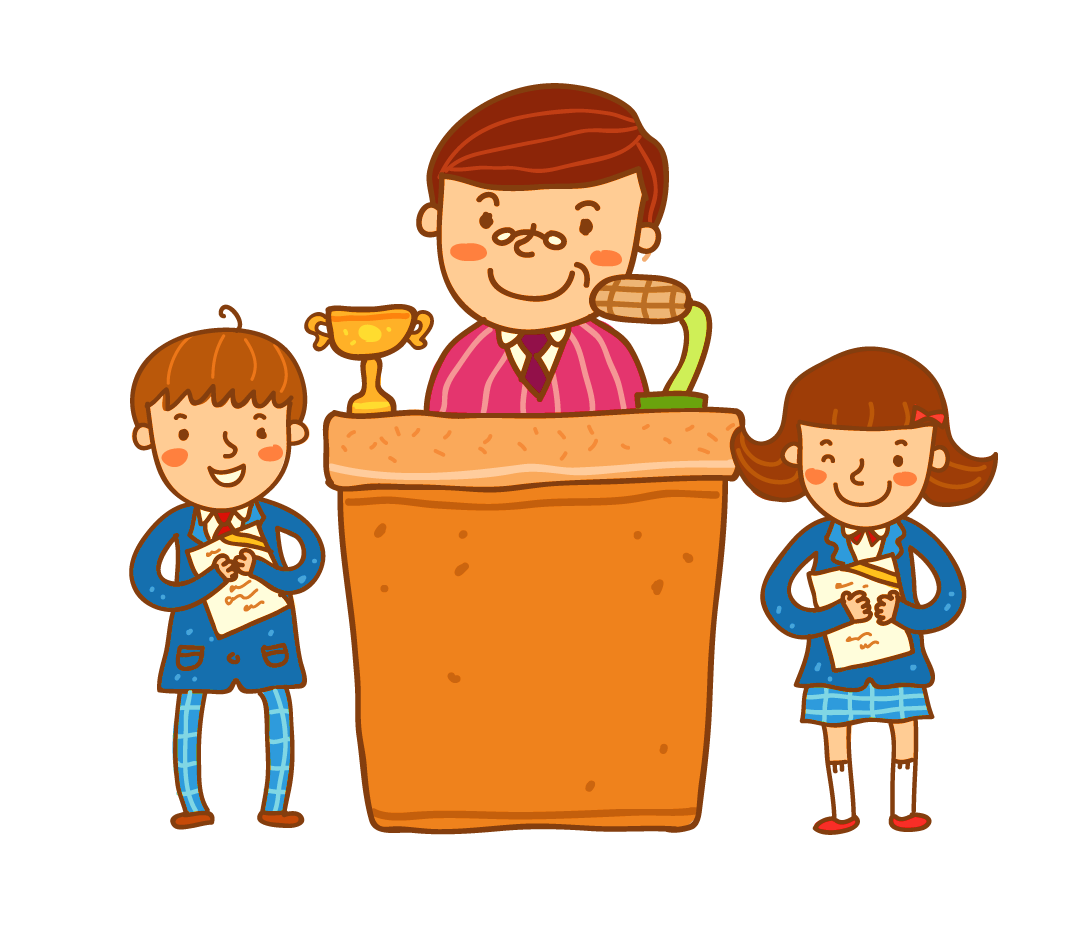 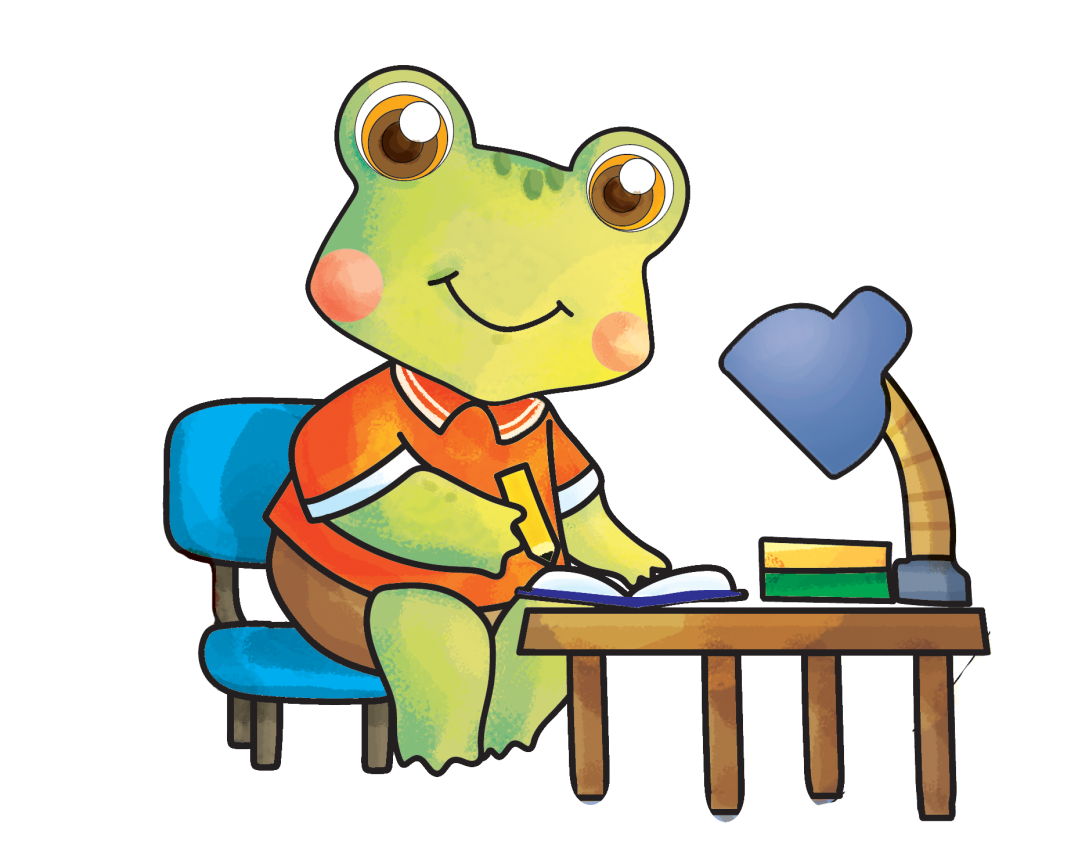 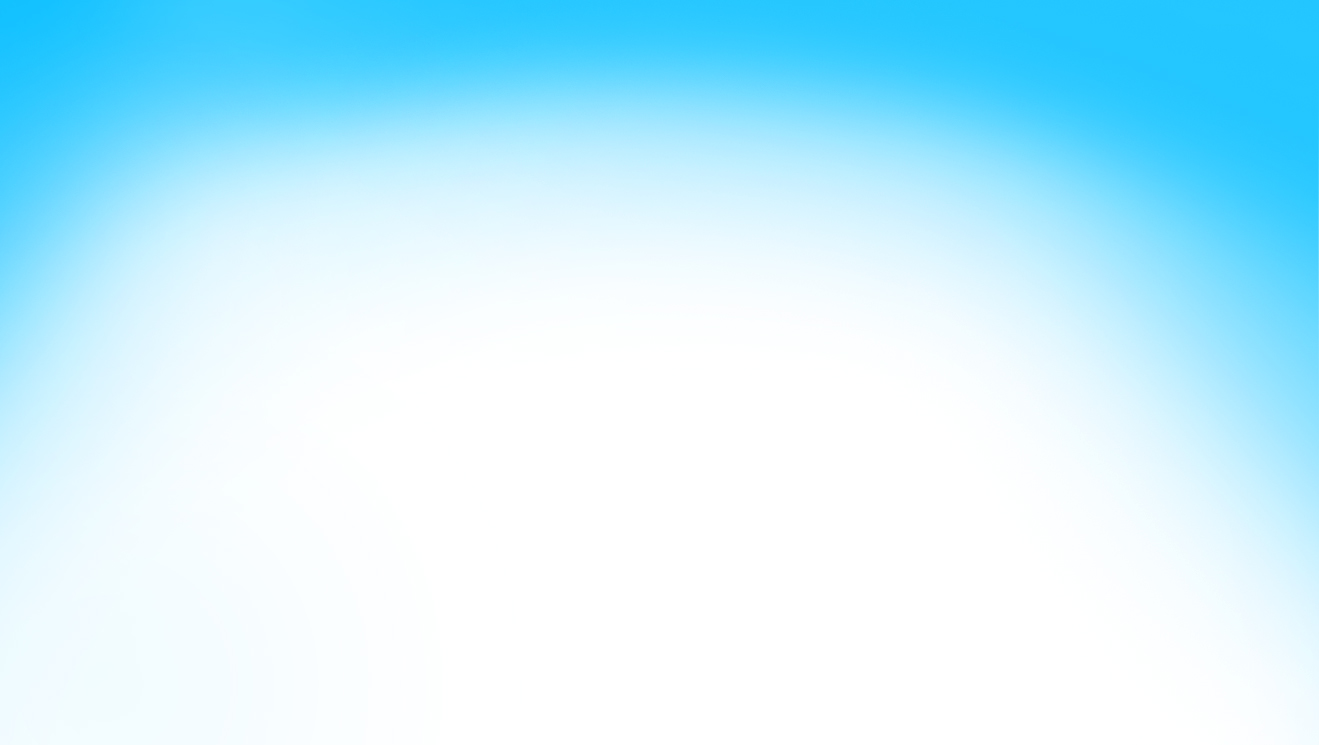 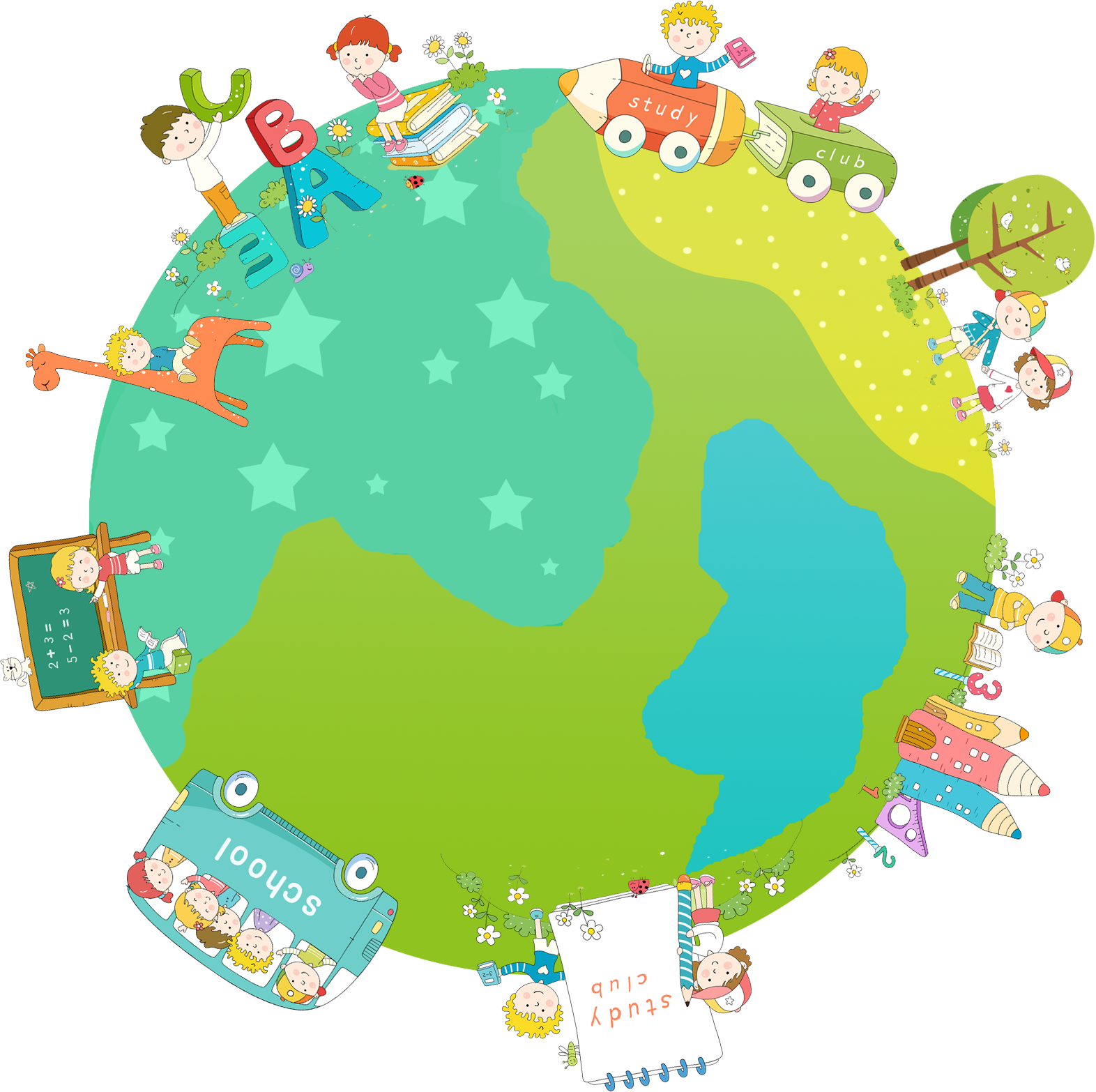 TUYÊN DƯƠNG
…
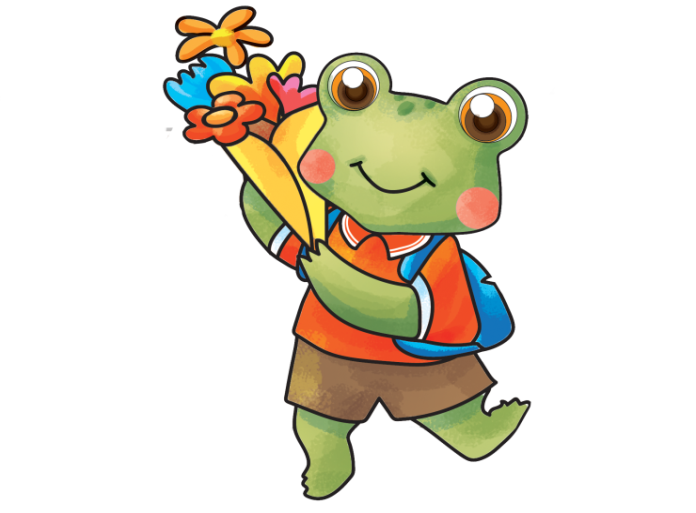